Vaccination Rates Remain Short of Goal for Staff
Data as of April 28
Providers with 70% of staff and resident having two doses are now maintenance mode and only report once a month (26% of providers currently on maintenance mode)
Source: MDH
Staff Vaccination Rates Vary Substantially by Provider
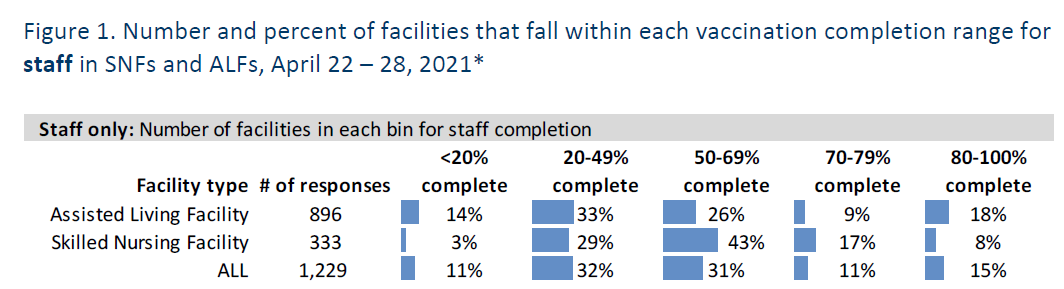 Data as of April 28
MDH Reaching out to those in the lowest tiers to work on improvement strategies
Source: MDH
Staff Vaccination Rates Vary Substantially by Location (full vaccination rates)
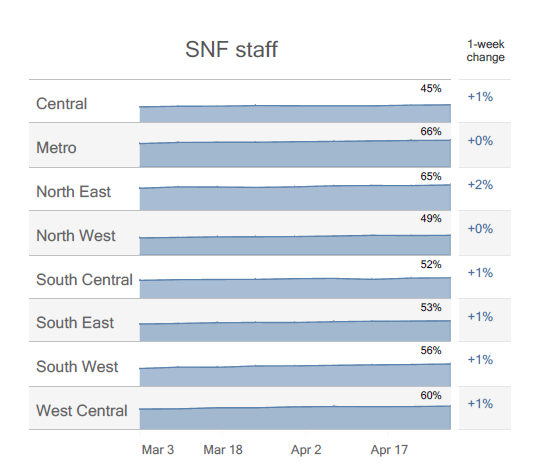 Data as of April 28
AL Staff Data Shows Similar Pattern
Source: MDH
General Population (16+) Vaccination Rates Vary Substantially by County
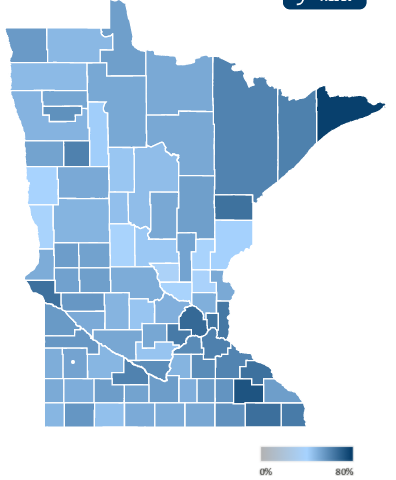 Data as of April 30
Lowest County is Benton at 27%, highest is Cook at 70%
Source: MDH
Minnesota Doing Better than National Average on General Population Vaccination Rate
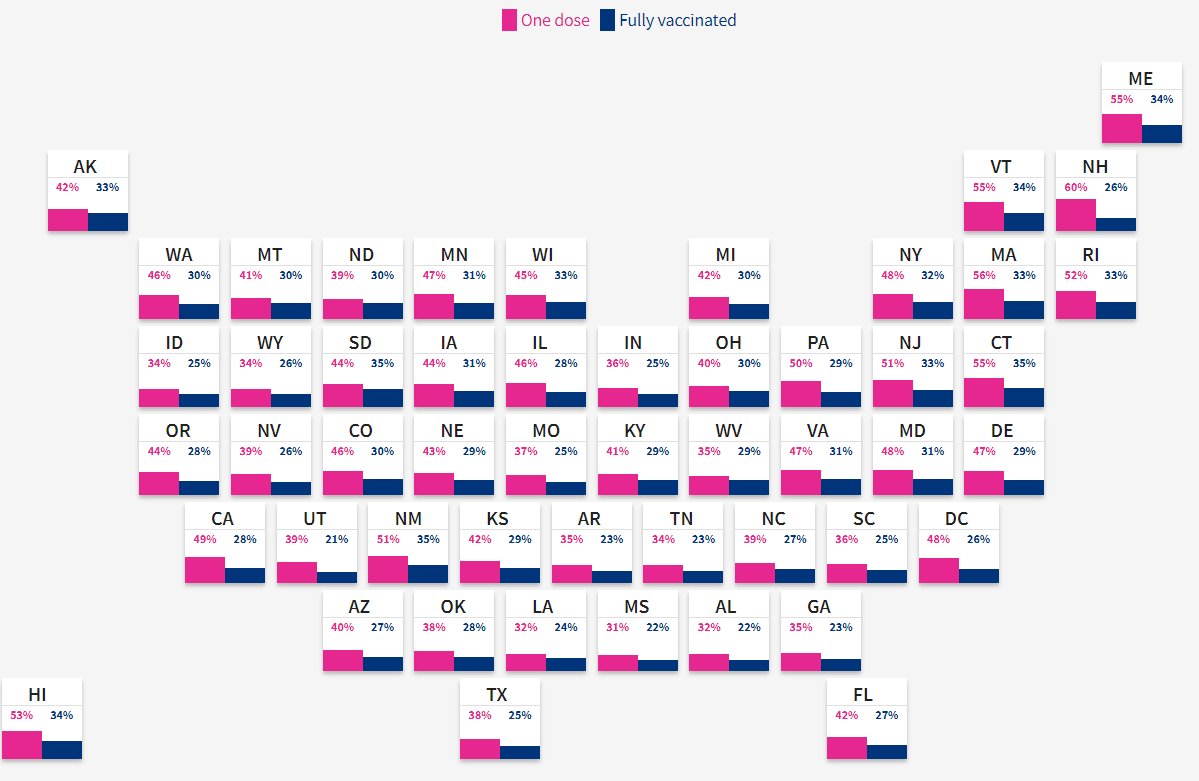 Data as of May 1
MN at 31% Fully Vaccinated vs 28% National Rate
Source: USA Facts.org
Positivity Rates Above January Levels Despite Vaccinations
Source: CMS